Une mise en récit du pouvoir féminin Guerre et santé dans le mémorandum d’abdication de Marie de Hongrie (août 1555)
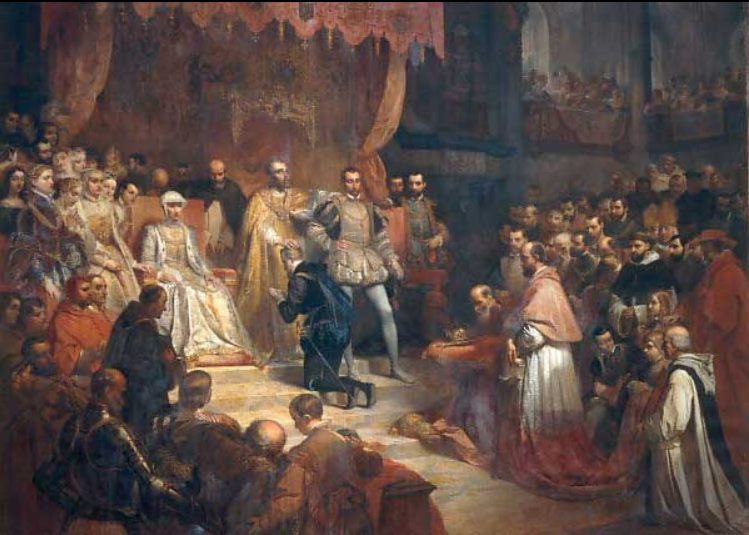 Journée de formation doctorale internationale du module Temps Modernes : 
« Jacques Le Brun (1931-2010): faire dialoguer histoire et littérature » 

Jules Dejonckheere & Lison Vercammen
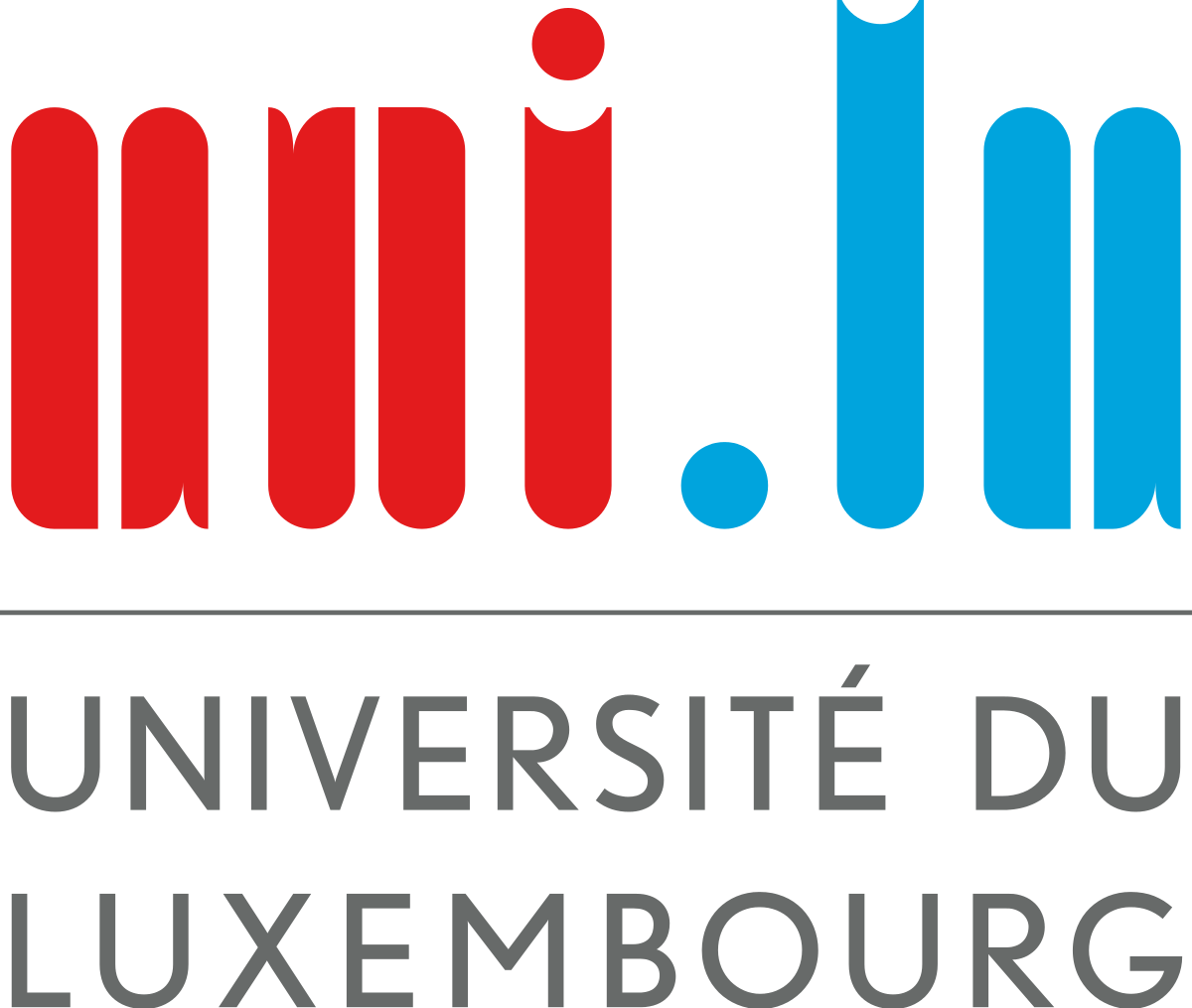 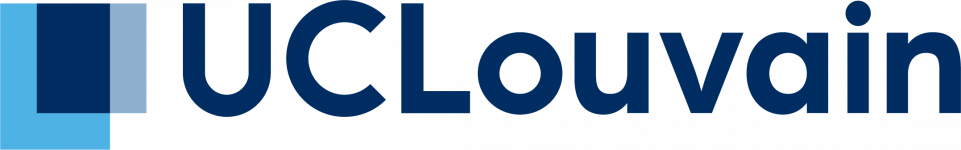 Le pouvoir d’abdiquer. Essai sur la déchéance volontaire (2009)
Le pouvoir étudié depuis sa renonciation volontaire
Arguments fondamentaux du livre :  
L’abdication comme acte de pouvoir
L’impensé de l’abdication 
Unicité et spécificité de chaque renonciation 
La destinée du pouvoir abdiquant
Le mémorandum de Marie de Hongrie (août 1555)
Définition : 
« Note écrite sur un sujet important par une personnalité détenant une autorité exposant sur une question donnée au gouvernement auprès duquel il est accrédité, le point de vue de son propre gouvernement »
Rétrospective de 25 années de régence 
Marie de Hongrie, gouvernante générale des Pays-Bas (1531-1558) à Charles Quint, souverain officiel de ces régions 
Discours argumentatif : convaincre 
Organisation du texte et contenus :  
 ordre chronologique (passé-présent-futur)
Logique graduelle : des « raisons les plus preignantes » aux « allegations assessoires »
Maîtrise du verbe et du discours épistolaire: 
Connecteurs logiques 
Procédés discursifs variés : chleuasmes, répétitions, etc.
Ecriture = clé de l’action et de l’implication féminine dans la culture politique des Temps Modernes (contexte sociétal précis)
Imagination de la dirigeante : voies informelles du pouvoir 
Communication politique bien rodée : arsenal rhétorique habituel 
Modestie/Humilité (reconnaissance, soumission, dévotion, abnégation)
Auto-négation/dérision (loquacité, déraison)
Fragilité (sociale, intellectuelle, corporelle)
Abdication comme aboutissement des objections traditionnelles au pouvoir
Ambivalence permanente du discours : stratégie de lecture de l’histoire du genre (dits et non-dits)
Une expérience féminine de la santé et de la guerre
Arguments décisifs du retrait 
« Incapacité » juridique et médicale comme notion structurant le propos
La santé
Les motifs physiques du retrait (G. Lecuppre)
« (…) au commencement qu’il pleut à vostre majesté me mectre en avant d’entreprendre ce gouvernement, les excuses que lors je fis de mon insuffisance pour icelluy et que nonobstant pour démonstrer à vostre majesté l’obéissance que luy portois et debvois (…) je aceptas la charge pour peu de temps et jusques à ce que vostre majesté eusse treuvé aultre pour ce pouvoir faire : de quoy dès lors je suppliay vostre majesté d’y vouloir pourveoir le plus tost qu’il vous seroit possible, me sentant lors debile de corps (à cause d’un continuel tremblement de cœur), de cerveau et entendement pour continuer une telle charge. »
 (Marie, reine douairière de Hongrie à l’empereur, fin août 1555, dans WEISS Charles (dir.), Papiers d’État du cardinal de Granvelle d’après les manuscrits de la Bibliothèque de Besançon, vol. 4, Paris, Imprimerie royale, 1841-1846, p. 470 (Collection de documents inédits sur l’histoire de France. Histoire politique). 
La cause la plus évidente et justifiable du retrait (d’après Marie)
Idonéité
La santé éprouvée
« Sa Majesté connoist bien mon inidoneité je lui eusse supplié d’en estre deportée, mes veu icelle promesse ne le veulx faire, mes voiant que Sa Majesté comme je crois, connoist que ny suis idoine, feroit à luy et ses affaires du bien et à moy honneur et du bien tant au corps et à la santé que aulx bien de grace (Bruxelles, AGR, Papiers de l’Etat et de l’Audience, n° 49, f°120 Marie au seigneur de la Thieulloye pour Charles Quint, décembre 1536.) »
La réalité d’une maladie chronique (correspondance, comptabilité, sources diplomatiques, etc.)…
« pour commencer Monseigneur a respondre se serai par vous tres humblement remersier du soin que votre Majesté a de ma sancté, laquelle voudroie fusse si instable qu’elle ne puisse convenir pour pourvoir satisfaire a la servition et obligation que vous dois et auroie desir de satisfaire et affin que votre Majesté puisse connoistre quelle qu’elle est, je vous envoie ce que les Medecins en disent, principalement de mon continuel tremblement de cueur (…) D’autre coté, les causes que vous ay mandé et souvent escris me font dentir que ne scai satisfaire selon mon du à votre service et vous peulx dire, Monseign., sur ma foy et trouveroie temoing assés que combien que me porte asteure bien, si je veulx prendre quelque chose à Cueur comme il est impossible de bien servir sans ce faire, j’ay mon tremblement de Cueur qui se racroit selon ce, de sorte que aurois bien affaire de vivre sans soin, ce que seroit plus tost la vie d’ennuy que de personne raisonnable et bien difficile à la conduire telle en ce Monde (…) l’impossibilité de pouvoir vaquer aux affaires sans dangier est plus grande que vous dis, d’avoir ceste office et y pas vaquer c’est une chose incompatible devant le Monde et encoires plus devant Dieu. » (Bruxelles, AGR, Papiers de l’Etat et de l’Audience, n° 48, f°82r-86v Marie de Hongrie à Charles Quint, le 24 juin 1534). 
« car prenés que suis debout et me porte assés bien selon le si ai je en une si bonne ratainte que ne me say bonnement du tout refaire et suis aincores feble car après avoir eschapé de la fievre et point et suis aincores feble, et point m’est racrut mon tremblement de cueur, de sorte que en ay esté une espace de tamps très mal, mais il s’est presques remis à son ordinaire, à ce que vois les apparanses, ce peu qui est augmenté de l’ordinaire passe, je creins qu’il ne tourne à ordinaire à l’avenir (…) » (Bruxelles, AGR, Papiers de l’Etat et de l’Audience, n°95 , f°146  Marie à Ferdinand, le 13 mars 1537)
La santé éprouvée
connue de l’entourage proche/ familier : 
« (…) comme desirez avoir d’une confection que fait la Ducesse de Cardona dont ma cousine la Vesve de Syennes vous a advisé que pourroit ayder à votre guerison selon l’advis des medecins que ont entendu (…) » (Bruxelles, AGR, Papiers de l’Etat et de l’Audience, n°48, f°51-52v Charles Quint à Marie de Hongrie, le 25 janvier 1534) 
« ma femme avoit des drogues de la Duchesse de Cardoine qui sont bonnes à votre mal (…) » (Bruxelles, AGR, Papiers de l’Etat et de l’Audience, n° 48, f°110r Charles Quint à Marie de Hongrie, le 6 mars 1535) 
Le recrutement de médecins à la cour : 
« Angelo Candiano, lequel m’a longuement bien et leallement servi (…) me sentant maladieuse, l’ay retenu de son consentement en mon service auquel il s’est de sorte conduit que certes, Monseigneur, après Dieu, peut tenir la vie de luy » (AGR, Bruxelles, Papiers de l’Etat et de l’Audience, n° 48, f°143-145 Marie à Charles Quint, le 11 octobre 1535).
La santé instrumentalisée
La « maladie politique » : La maladie ou l’indisposition est aussi utilisée dans le cadre de relations courtisanes et politiques, comme un artifice, une feinte, mêlant à la fois vraisemblances et inventions, à la fois signes symptomatiques probants et exagérations rhétoriques et pathétiques de ces mêmes stigmates par le biais le plus souvent du témoignage indirect ou de la relation épistolaire. Loin d’être spontané, le discours sur la maladie relève bien souvent du calcul et de la stratégie. La seule évocation, même rapide, d’une indisposition peut déjà servir en soi à justifier la brièveté d’une lettre et par voie de conséquence être une forme courtoise de silence. » (LE PERSON Xavier, « D’une ‘bonne et saincte ypocrisie’ : usages et discours épistolaires de la maladie dans la vie nobiliaire du XVIe siècle », p. 231). 
Difficulté méthodologique de saisie du phénomène
Un épisode d’instrumentalisation : l’année 1533
La guerre
« en temps de guerre […], il est pur impossible qu’une femme y puisse faire son debvoir » (p. 474) ; « puisque suis esté forcée, pour estre femme, de laisser la conduite de la guerre à aultres » (Charles WEISS (éd.), Op.cit., p.475) .
« l’homme qui est au gouvernement […] a les armes en mains pour estre craint et obéy » (Ibid, p.475)
« Faulte quilz estoient peu fort de gens a cause quilz se desroboyent et nay sceu tant diligenter que ay sceu tenir a temps a les requerir de demeurer ensemble jusques quilz eussent effectue ce que dessus et assez maulvaise sorte pour le moins nos genz ont demonstre quilz desiroient bien estre au logis, car la dilligence de se retirer a este plus grande que de se rassembler ». (Marie de Hongrie à Charles Quint, le 24 novembre 1542, HHStA, Belgien PA 33/4, n°6914, f.39r-46v.)
« Il ma fallu oublie iceel condision a me meller plus des affaires de la gaire que ma condision et mon savoir » ; (Marie de Hongrie à Charles Quint, le 30 juillet 1543, HHStA, Belgien Pa 38/4, f.55r-v, original autographe.)
« ay souvent faict plus que à mon estat et vocation de femme appartient ». (Charles WEISS (éd.), Op.cit., p. 475)
« Par vray zèle de vostre service et de pouvoir au plus près satisfaire à ceste charge » (Ibid, p. 475)
« En temps de guerre, qui est en ce pays plus souvent que de besoing » (Ibid, p.474.)
« si par male conduite, perte de pays ou place de guerre, il m’en eusse et a fallu porter la coulpe sans mon mérite, vostre) majesté, comme nostre prince, la perte comme qu’elle soit, et à moy le déshonneur perpétuel » (Ibid, p. 474)
Conclusion: Réflexions autour d’un écrit féminin
Un geste puissant : l’apothéose d’un pouvoir féminin?
« Ayant doncques plus que satisfait l’attente à ces conditions, et le roy monseigneur vostre filz, grâces à Dieu, arrivant pardeçà, je tiens mon congé avec vostre bonne grâce né et faict, suyvant la grâce qu’il vous a pleu m’en faire par lesdictes promesses et lettres (…) » 
Le pouvoir ne se meurt pas : assurer une transition dynastique 
Une image pour la postérité : une reine stoïcienne? 
Penser l’impensé 
Scripturalité du pouvoir féminin